کارگاه مدیریت بحران
ارائه دهنده : سامان هنرپژوه
حـوادث و بلايـا اتفاقاتـی هسـتند کـه در فعالیتهـای معمـول اجتماعـی اختـلال ايجـاد میکننـد، مديريـت ايـن اختـلالات بیـش از تـوان منطقـه آسـیب ديده بـرای مقابلـه بـوده و آسـیبهای مالــی و جانــی به همــراه دارنــد. 
کنتــرل مؤثــر این اتفاقــات ّ مخــرب و آسیب رســان بــه دو چیــز بســتگی دارد: اول قـدرت پیش ِ بینـی عـوارض و مشـکلات ناشـی از وقـوع حـوادث؛ و دوم برنامه ريـزی بـرای پاسـخمؤثـر بـه مشـکلات ناشـی از آن ها
سازمان بهداشت جهاني، حوادث و بلایا را موقعيتي ميداند که تجهيزات و ابزار محليِ لازم براي حمایت از زندگي و حيات انسان ها به دليل حوادث طبيعي یا انسان ساز از بين رفته است
ایران کشوري بلاخيز بوده و یکي از مساعدترین کشورهاي جهان براي وقوع حوادث و بلایا ميباشد، تقریباً بيش از 9۰درصد جمعيت آن در معرض خطرات ناشي از زلزله و سيل وسيع قرار دارد
هدف از برنامه ریزي جامع مدیریت خطر بيمارستاني، ضمن پيشگيري و کاهش خطر بلایا، فراهم نمودن سيستم هاي پاسخدهي فوري، آموزش کارکنان و خرید تجهيزات و اقلام مورد نياز براي ادامه ي مراقبت از بيماران کنوني، حفافت از کارکنان خود و نهایتاً پاسخگویي به نيازهاي ایجاد شده به واسطه ي وقوع حوادث و بلایا است. بنابراین به منظور افزایش ميزان آمادگي بيمارستانها براي مقابله با حوادث و بلایا، باید تمرکز بر روي برنامه ریزي داخلی و همچنين درصورت نياز، امکان گسترش آن باشد
هدف اصلي در برنامه ي جامع مدیریت خطر بيمارستاني در رویداد غيرمترقبه، کاهش تعداد مرگ ومير، افزایش تعداد نجات یافتگان و نيز تقليل عوارض معلوليتها و تسکين دردهاي جسماني و رواني حادثه دیدگان ميباشد.
آسيب پذیري بيمارستان به ميزان کمبودها و نقاط ضعف آن در زمان وقوع حوادث و بلایا بستگي دارد. 
مخاطرات ؛ تهدیدات محتملي هستند که ممکن است در محدوده اي از زمان و در مکاني مشخص رخ دهند. این اتفاقات معمولاً با مرگ ومير یا صدمات شدید، تخریب و ا ختلال در فرایندها همراه هستند. مخاطرات ممکن است مانند زلزله، سيل و طوفان منشأ طبيعي یا مانند انفجارات صنعتي و بلایاي ترافيکي منشأ انساني داشته باشند
آسيب پذیري؛ نقاط ضعف شناخته شده اي هستند که یك مجموعه در مقابل مخاطره اي خاص دارد. آسيب پذیري بيمارستان متأثر از سطح آمادگي آن است خطر؛ احتمال آسيب یا اختلال عملکرد ناشي از وقوع مخاطرهاي خاص و مبتني بر سطحي از آسيب پذیري نسبت به آن مخاطره، در مکان و زمان مشخص است. خطر یا ریسك محصول تعامل مخاطره و سطح آسيب پذیري و ظرفيت سازگاري آن بيمارستان با مخاطره یا تجربه ي حداقل آسيب عملکردي است
ظرفيت بافري؛ توانایي تداوم عملکرد، عليرغم آسيب و تغيير در منابع موجود در یك مرکز بهداشتي درماني ميباشد
تابآوري : یك بيمارستان در یك حادثه توان پاسخدهي به حادثه و بازگشت به شرایط قبل از آن است
تحلیل مخاطرات و آسیب پذیري از عناصر اصلي برنامه ي بیمارستاني است و به منظور شناسایي تهدیدات و مخاطرات، باید به طور منظم و دوره اي مورد ارزیابي قرار گیرد
احتمال وقوع و میزان تأثیر دو عنصر اصلي تحلیل مخاطرات و آسیب پذیري هستند
شاخص ایمني بيمارستان
اين مجموع ابزاري است كه 151حوزه ي بيمارستاني شامل سازه اي، غيرسازه اي و عناصر عملياتي بيمارستان را دربرميگيرد
سطح اول: بيمارستان ميتواند از جان افرادي ك درون آن هستند حفاظت كرده و قادر ب ادامه ي عملكرد خود در شرايط حوادث و بلايا باشد.سطح دوم: بيمارستان قادر ب مقاومت در مقابل حوادث و بلايا هست، ولي تجهيزات و خدمات حياتي آن در معرض خطر قرار دارند.سطح سوم: در زمان حادث، بيمارستان و تمامي افراد موجود در آن در معرض خطر قرار دارند
برنامه افزایش ظرفيت، شامل سه جزء اصلي کارکنان (منابع انساني)، تجهيزات (تخصصي و غيرتخصصي بيمارستاني) و امکانات و ساختارها (فضاي فيزیکي) مي باشد.
HICS
مسئله ی بسیار مهم درباره ی سامانه ی فرماندهی حادثه این است که این سامانه سیستمی مدیریتی است، نه چارت سازمانی فرماندهی حادثه تنها جایگاهی است که همیشه و در هر وضعیتی از حادثه فعال میشود
اصول سامانه فرماندهی حادثه بیمارستانی در تمامی چرخه مدیریت خطر شامل پیشگیری ، حفاظت ، کاهش اثر، پاسخ و بهبودی بوده و در تمامی مخاطرات قابل استفاده است
سامانه ی فرماندهی حادثه، عملکردی مبتنی بر هدف دارد.تمامی اهداف عملیاتی سامانه در راستای سه هدف عمده تامین ایمنی و سلامتی کارکنان و بیماران، تثبیت حادثه و حفاظت از اموال تنظیم میشوند
برنامه، چهار مرحله ي اصلي چر خه ي مدیریت خطر حوادث و بلایا
كاهش اثرات 
آمادگي 
پاسخ
توانبخشي/بازسازي
جوامــع بیــش از هــر چیــزی بــر پیــش بینــی، پیشــگیری، تخفیــف اثــرات ناشــی از وقــوعحــوادث و در نهايــت کســب آمادگــی بــه منظــور تامیــن پاســخی مناســب و مديريــت موثــر حــوادث و عـوارض ناشـی از آنهـا، داشـته باشـند. بخـش سـلا ِ مت در بیـن تمـام ارکان درگیـر در مديريـت جامـع خطــر حــوادث و بلايــا، دارای جايــگاه ويــژهای اســت؛ زيــرا اولیــن و مهمتريــن مطالبــه و دغدغه مــردم، سـلامت اسـت.
اسـناد بیـن المللـی از يوکوهامـا تـا سـندايی در جهـت کاهـش آسـیب پذيـری ملـت هـا و افزايـش تـوان مديريـت خطـر در کل دنیـا خصوصـاً کشـورهای بلاخیـز تدويـن توصیـه و ابـلاغ شـده انـد.
آمادگــي از ارکان اصلــي مديريــت حــوادث بــوده و در ســاده تريــن شــکل خــود نیازمنــد برنامه ريــزي،آمــوزش ،تمريــن و ارزيابــي اســت. 
ارائـه بیشـترين خدمـت بـه بیشـترين تعـداد در کمتريـن زمـان و حفـظ و اســتمرار عملکــرد مراکــز بهداشــتي درمانــي
آمادگي بيمارستاني بنابر تعریف عبارت است از فراهم نمودن سياست پاسخ، تعيين قابليت پاسخگویي و راهنمایي عملي استاندارد براي فعاليتهاي فوریتي بخشهاي مختلت بيمارستان در هنگام بروز حوادث و بلایا و وقوع رویداد داخلي یا خارجي که ميتواند کارکنان بيمارستان، بيماران، ملاقات کنندگان و جامعه را تحت تأثير قرار دهد
مهمتـرين تفـاوت شـرايط وقـوع حوادث و بلايا با شرايط عادي در اين است كه در شرايط رخداد حوادث و بلايا، بايـد بيـشترين خدمت را به بيشترين افراد نيازمند ارائه كرد تريـاژ بـا كمـك بـه توزيع مناسب بيماران در بخش هـاي مـرتبط مراكـز درمـاني شـرايطي ايجـاد مـي كنـد كـه در بيمارستانها وضعيت بحراني ايجاد نشود
پديده دو موجي
ابتدا مصدومين داراي برچسب سبز،بيشترين تعداد مصدومين حوادث و بلايا را تشكيل ميدهند
پتانـسيل ايجـاد اخـتلال در رونـد مـديريت حادثه را با اصرار بر اولويت دهي به درمان خودشان را دارند. 
بعد از حدود يك تا  دو ساعت مصدومين زرد و قرمز )عمومـاً توسـط خودروهـاي امـدادي( بـه بيمارسـتان منتقل ميشوند
اجزاي يك نظام ترياژ عبارت است از:
1 كاركنان متخصص آموزش ديده2 فضاي مناسب3 لوازم و تجهيزات مورد نياز؛4 تجهيزات و بسترهاي ارتباطي لازم5 ثبت فرآيند اطلاعات بيماران و رديابي
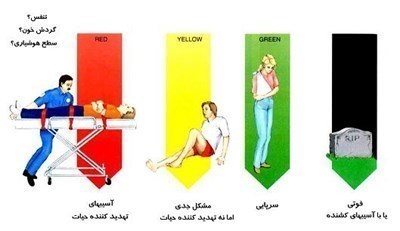 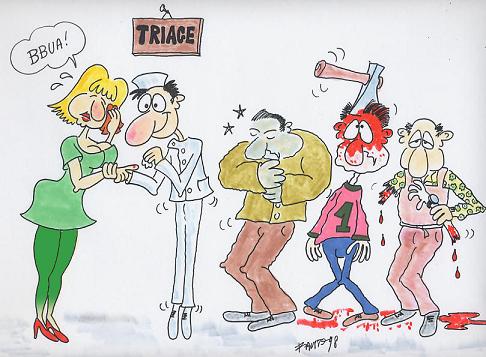 نكات تكميلي
* انجام ترياژ درست و بِموقع در صحنة حادثه (ترياژ پيش بيمارستاني) ، اثري مستقيم بـر سرعت و كيفيت ترياژ و درمان بيمارستاني مصدومين/ بيماران دارد.* ترياژ در بلايا و حوادث با مصدومين انبوه، نه صد در صد كامل و بدون اشكال است و نه صد در صد عادلانه؛ ولي امري است اخلاقي و گريزناپذير.* در ترياژ جايي براي احساسات و توجه به ويژگيهاي فردي مـصدومين وجـود نـدارد و تنها نتيجه و كارآيي عمليات از اهميت برخوردار است.* دشوارترين تصميمگيري در مورد مصدوميني است كه عليرغم زنده بـودن، اميـدي بـه نجات آنها نيست و با حذف آنها از چرخة درمان يا دست كم تأخير منطقي در رسيدگي به ايشان، شانس زنده ماندن و نجات تعداد بيشتري از ديگر مصدومين افزايش خواهـد يافت.* در شرايط وقوع حوادث و بلايا، ترياژ كاركنان بهداشتي درماني آسيبديـده نـسبت بـه ساير مصدومين از اولويت بيشتري برخوردار ميباشد
این نوع تریاژ چهار سطحی می باشد
ﮔﺮوه ﻣﺘﻮﻓﯿﺎن                                    Deceased 
  ﮔﺮوه ﻓﻮري                                    Immediate
  ﮔﺮوه ﺗﺄﺧﯿﺮي                                        Delayed
  ﮔﺮوه ﺳﺮﭘﺎﯾﯽ                    walking wounded
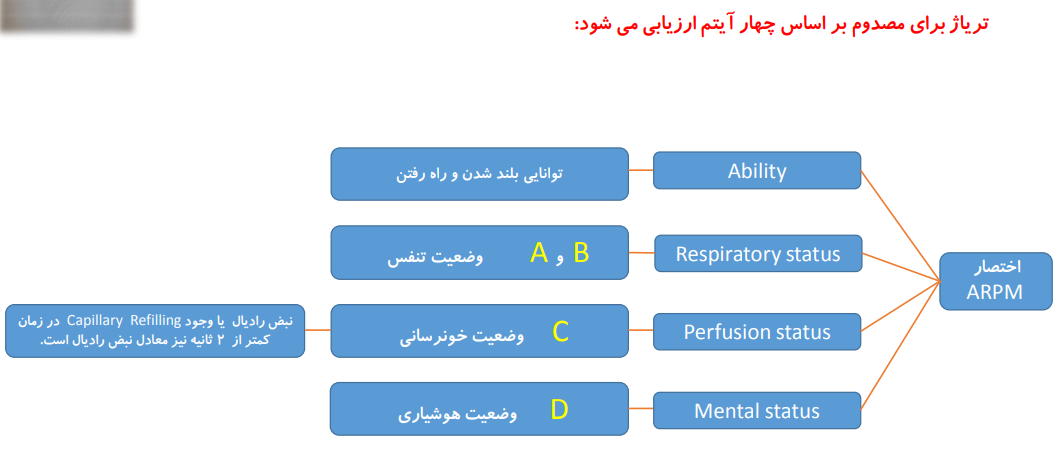 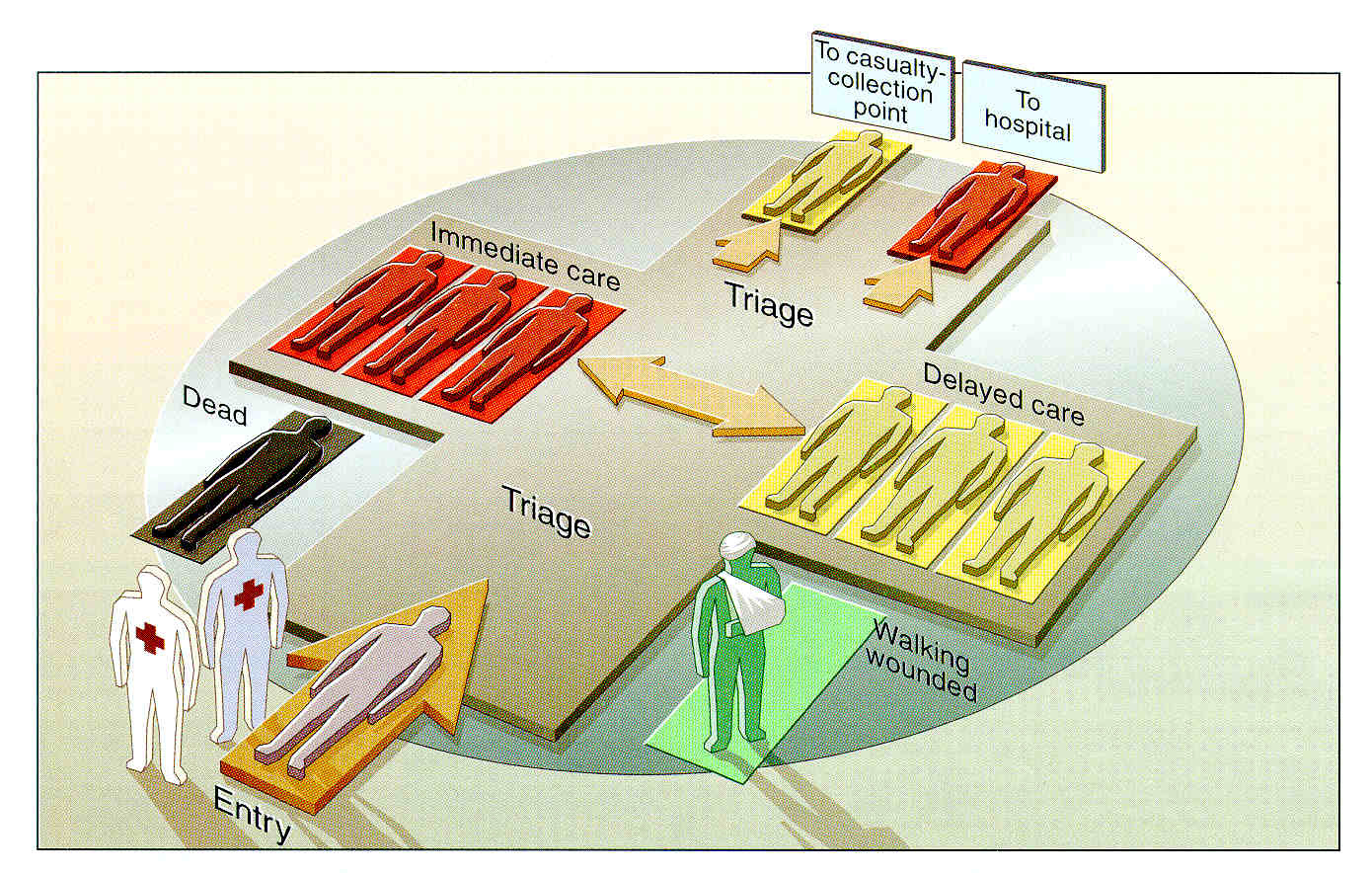 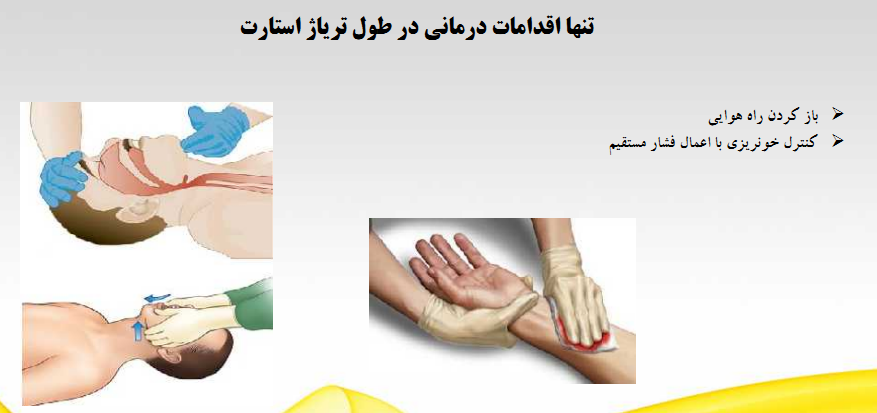 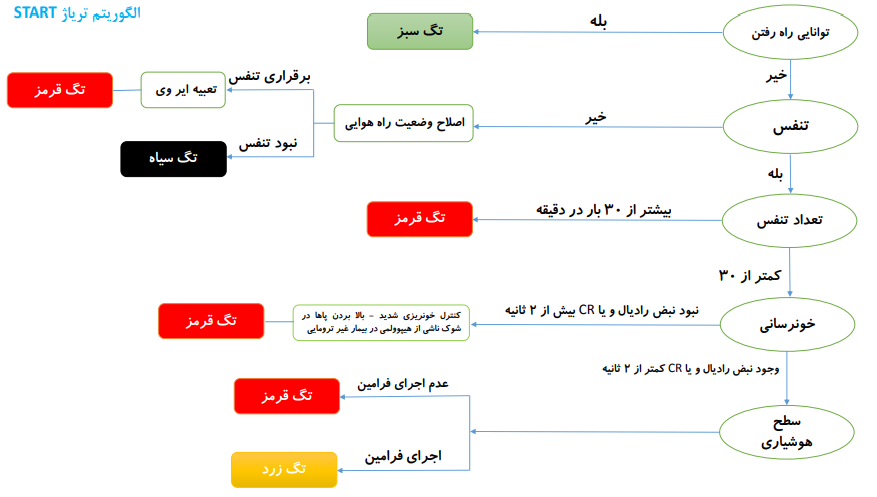 تگ های کارت تریاژ
33
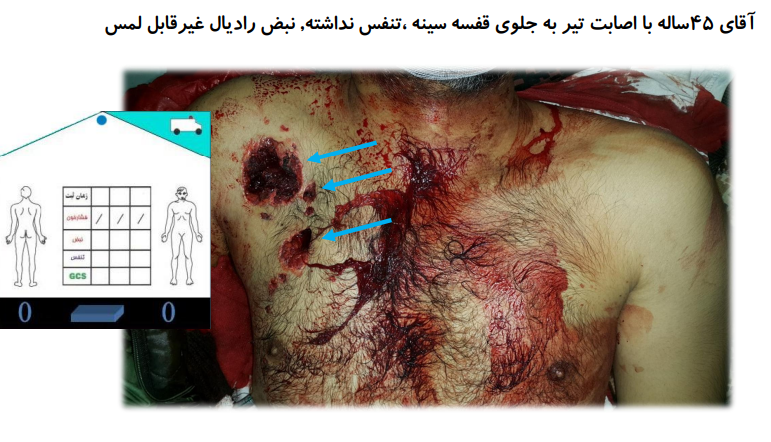 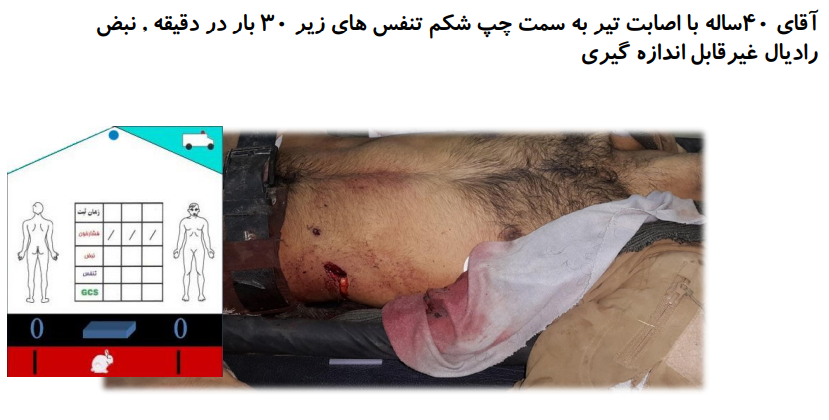 فرآیند آمادگی
.1تدوین سياست آمادگي در حوادث و بلایا.2برنامه ریزي پاسخ به حوادث و بلایا.3آموزش برنامه.4تمرین برنامه.5نظارت و ارزیابي نتایج
* یکی ازکارکردهای مهم در فاز پاسخ به حوادث و بلایا سامانه ی هشدار اولیه است 
سامانه ی هشدار اولیه به مجموعه ظرفیتهایی اطلاق میشود که برای تولید و انتشار به موقع و و موثر اطلاعات هشدار به کار میروند. 
نتیجه ی آن کاهش آسیب، ضرر و زیان است.
سامانه هشدار اولیه چهار جزء دارد که شامل: شناخت خطر و پایش مخاطرات، طراحی سیستم هشداراولیه، انتشار هشدار و آمادگی برای پاسخ میباشد 
سامانه ی هشدار اولیه بیمارستانی بخشی از برنامه ی آمادگی و پاسخ بیمارستان است
فرماندهی حادثه در بیمارستان، به دو صورت سامانه ی هشدار اولیه را فعال مینماید : 
1- اعلام وضعیت در خصوص سطح حادثه از طریق مراجع بالاتر، مرکز هدایت عملیات دانشگاه قطب یا وزارت بهداشت، درمان و آموزش پزشكی در حوادث خارج از بیمارستان 2- اعلام وضعیت در خصوص سطح حادثه توسط خود بیمارستان و اطلاع رسانی به مراجع بالاتر در حوادث داخل بیمارستانی همچنین میتوان به دنبال کسب اطلاعات از مردم، رسانه ها، سازمان های همكار و پشتیبان به طور مستقیم فعال شود.
مرحله قبل از بحران: پیش بینی، پیشگیری، آمادگی؛
مرحله حین بحران: امداد و نجات، عملیات ویژه، مهارسازی؛
مرحله پس از بحران: بازیابی، بازسازی، یادگیری
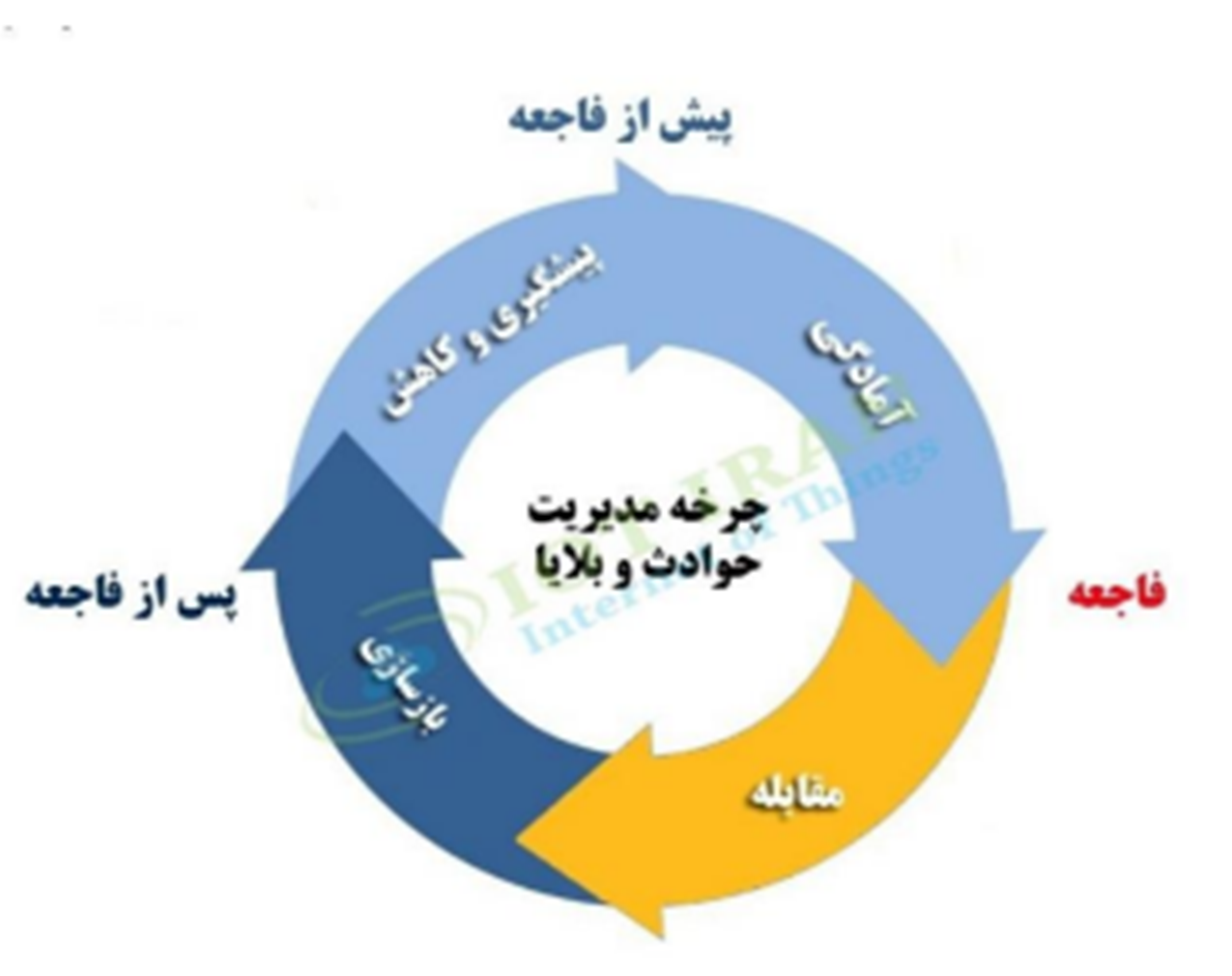 آمادگــی از ارکان اصلــی مديريــت خطــر در حــوادث و بلايــا بشــمار مــیرود کــه در ســاده ترين شــکل، نیازمنــد ارزيابــی مــداوم خطــر بــا اســتفاده از ابــزار بومی اسـتاندارد و برنامه ريــزی، آمــوزش کارکنــان، آمـوزش جامعـه، تمريـن و ارزيابـی اسـت
آمادگـی در سـطح فـردی نیازمنـد افزايـش دانـش و بهبـود نگـرش و کسـب مهارتهـای لازم بـوده، در سـطح محلـی، تدويـن برنامـه، تأمیـن منابـع و مشـخص کردن سـاختار مديريـت محلـی و در سـطح ملـی، تدويـن سیاسـتها و دسـتورالعملها و راهنماهـای عملکـردی را میطلبد
پیشگیری و کاهش اثرات :
برنامه ریزی
آماده سازی
واکنش 
بهبود
تبيين فرايند فعال كردن برنامه ي مديريت حوادث بيمارستاني

 1- اطلاع رساني
2 – فعال سازي
3 – متوقف سازي
مرحله ی قبل از حادثه (فاز آمادگی)
شناسايي مخاطرات 
پايش مخاطرات 
تعریف آستانه ی اعلام هشدار 
مشخص کردن نزدیکترین مکان
تعیین بستر ارتباطی چندلایه
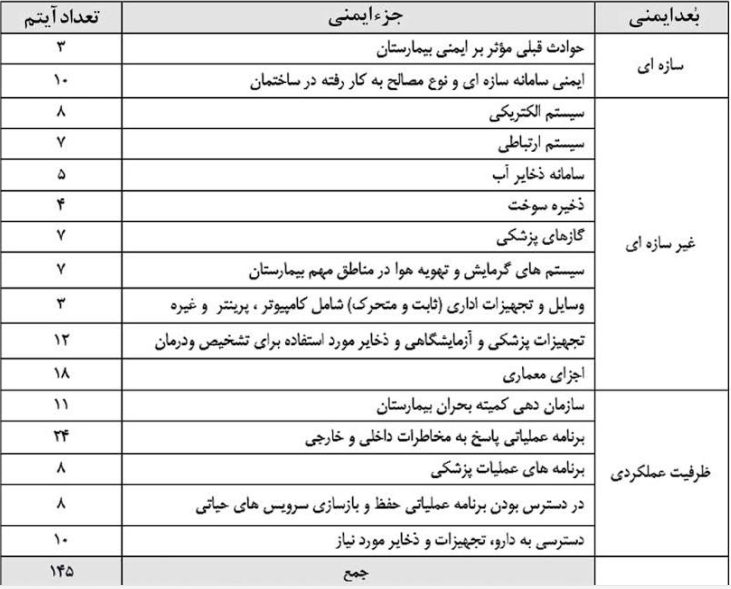 اقدامات حين و بعد از حادثه ( فاز پاسخ)
اطلاع رسانی
آماده باش
فعال سازی
متوقف سازی
در ساعات غيراداري، سوپروايزر، خود فرمانده ي عمليات است و سامانه ي فرماندهي حادثه ي بيمارستاني را فعال ميكند
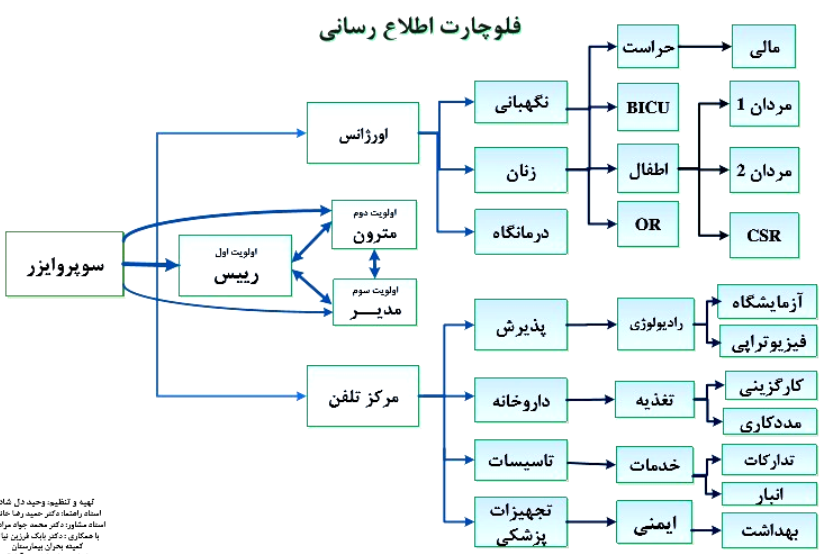 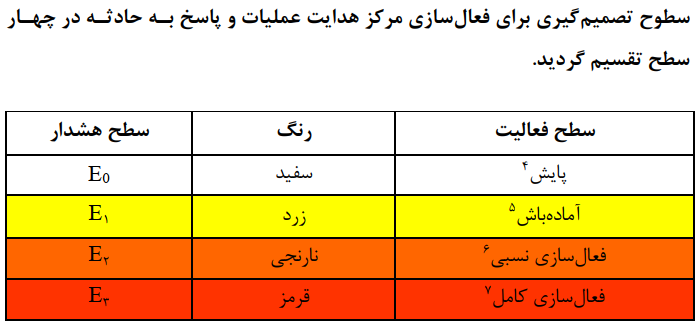 انواع تمرینهای مباحثه محور یا مبتنی بر بحث
سمینار
کارگاه
تمرین دور میزی
بازی
انواع تمرینهای عملیات محور یا مبتنی بر عملکرد
تمرین محدود یا مشق
تمرین کارکردی
تمرین مقیاس کامل یا تمام عیار
اهداف تمرین باید  SMART بوده و بر اساس این الگو نگارش شوند، که عبارت است از:

ساده و اختصاصی باشند.
قابل اندازه گیری باشند.
قابل دستیابی باشند.
واقعی و مرتبط باشند. 
محدوه ی زمانی مشخص داشته باشند